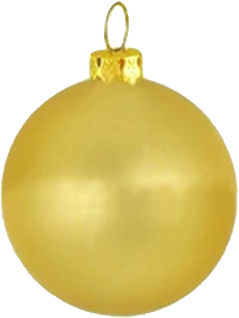 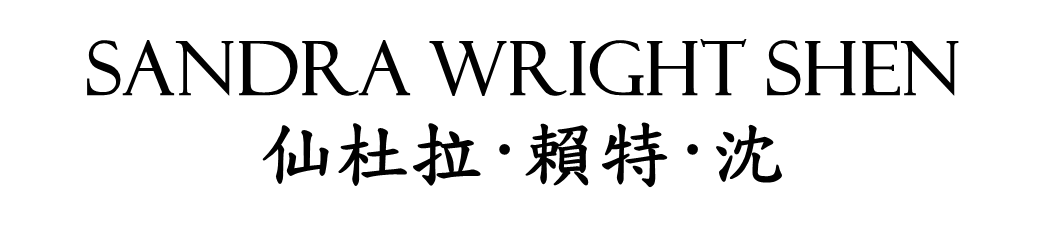 星期六
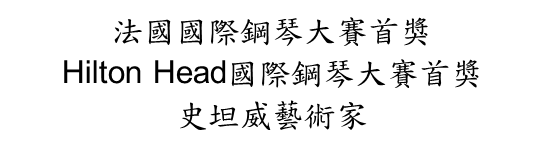 24
DEC
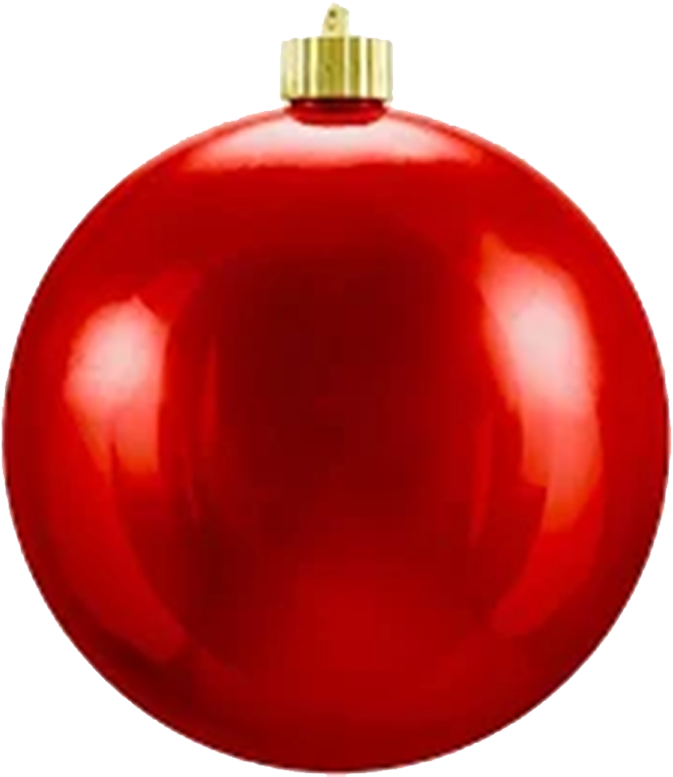 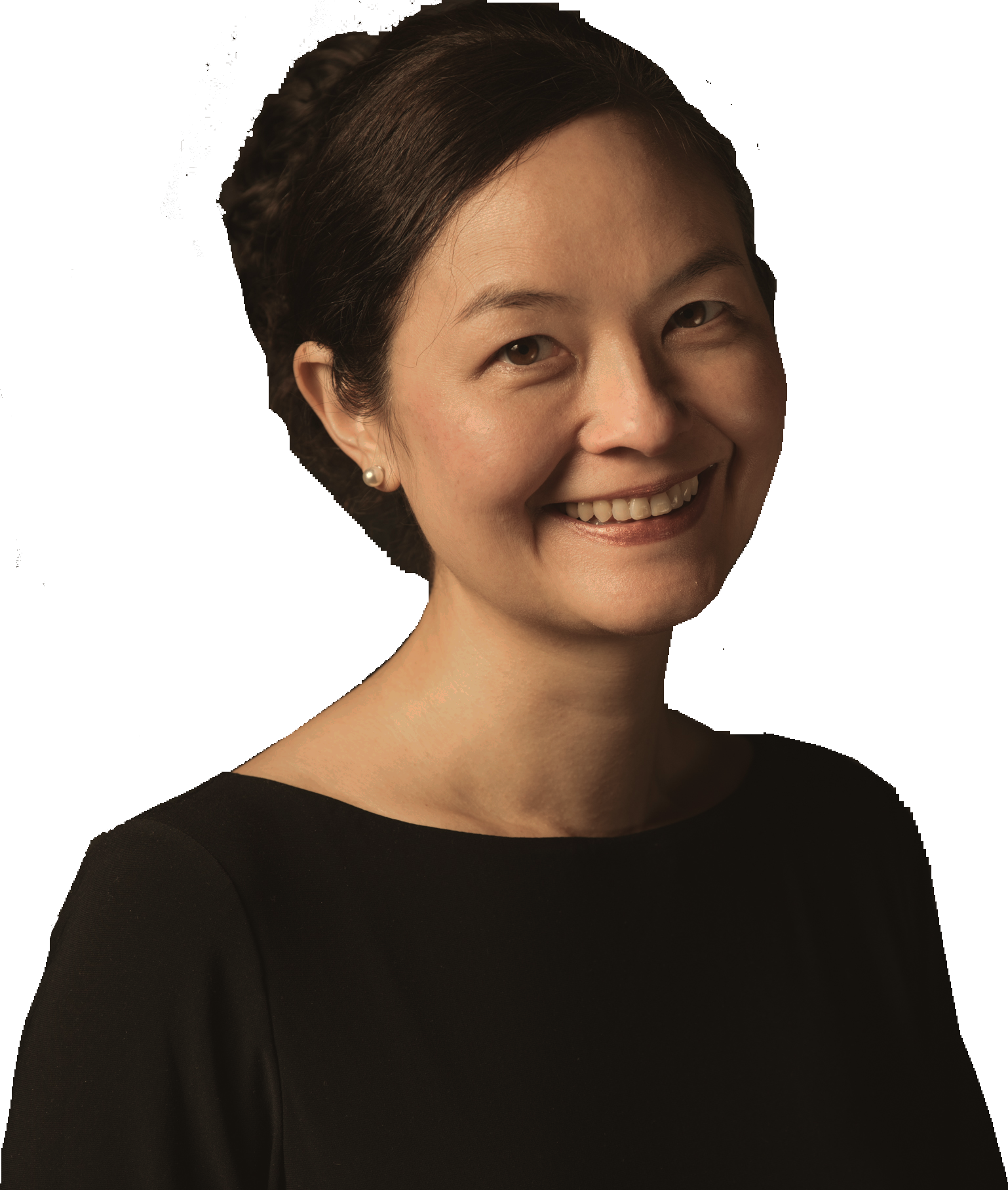 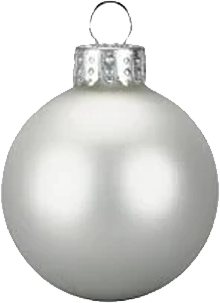 7:00PM
免費入場
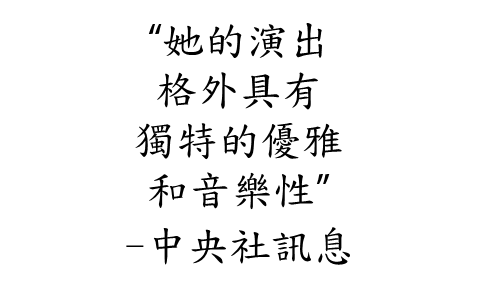 SandraShen.com
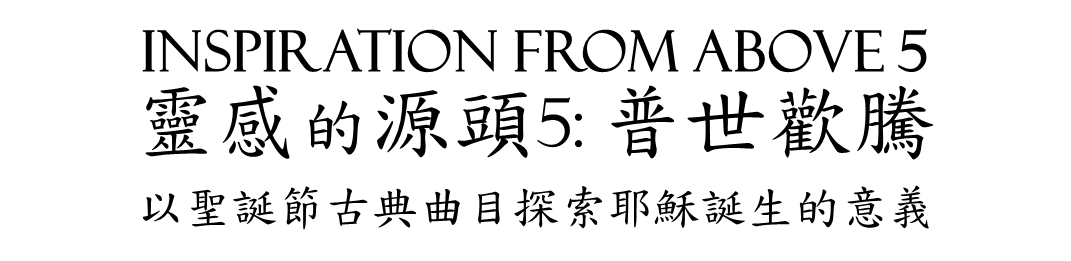 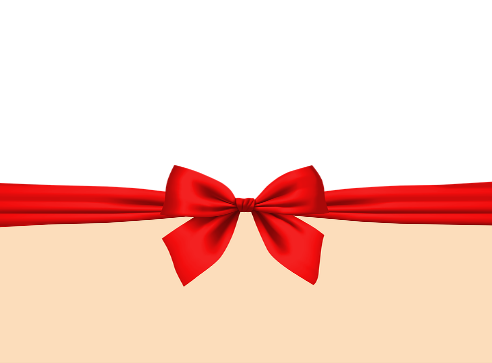 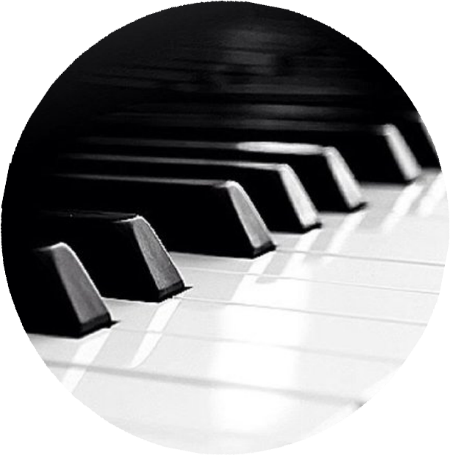 基督之家第五家
Home of Christ in Cupertino
10340 Bubb Rd, Cupertino
hoc5.net  (408) 996-8208
[Speaker Notes: SANDRA Wright SHEN
仙杜拉·賴特·沈
法國國際鋼琴大賽首獎
Hilton Head國際鋼琴大賽首獎
史坦威藝術家

“她的演出格外具有獨特的優雅和音樂性”-中央社訊息

Inspiration From Above 5
靈感的源頭5: 普世歡騰
以聖誕節古典曲目探索耶穌誕生的意義]
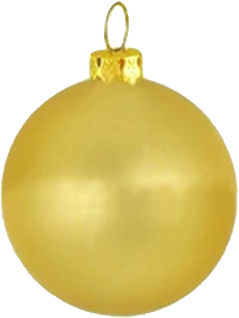 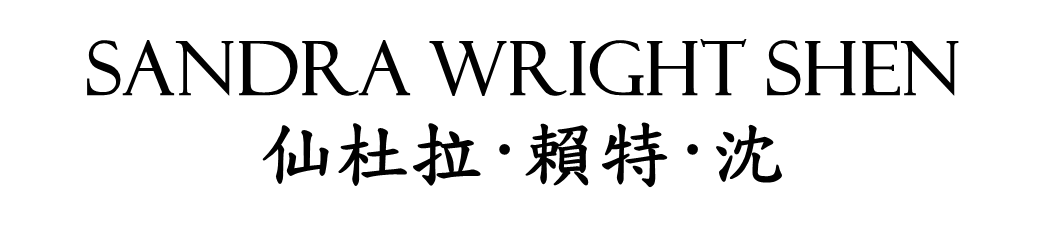 星期六
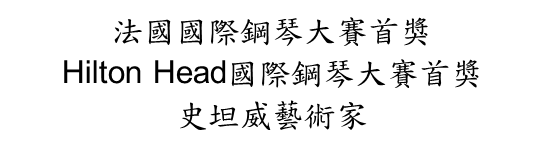 24
DEC
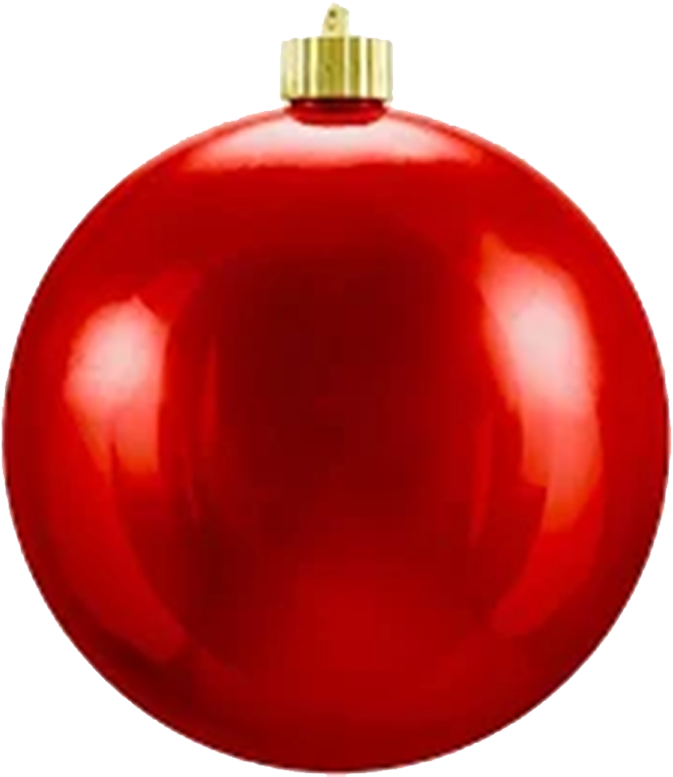 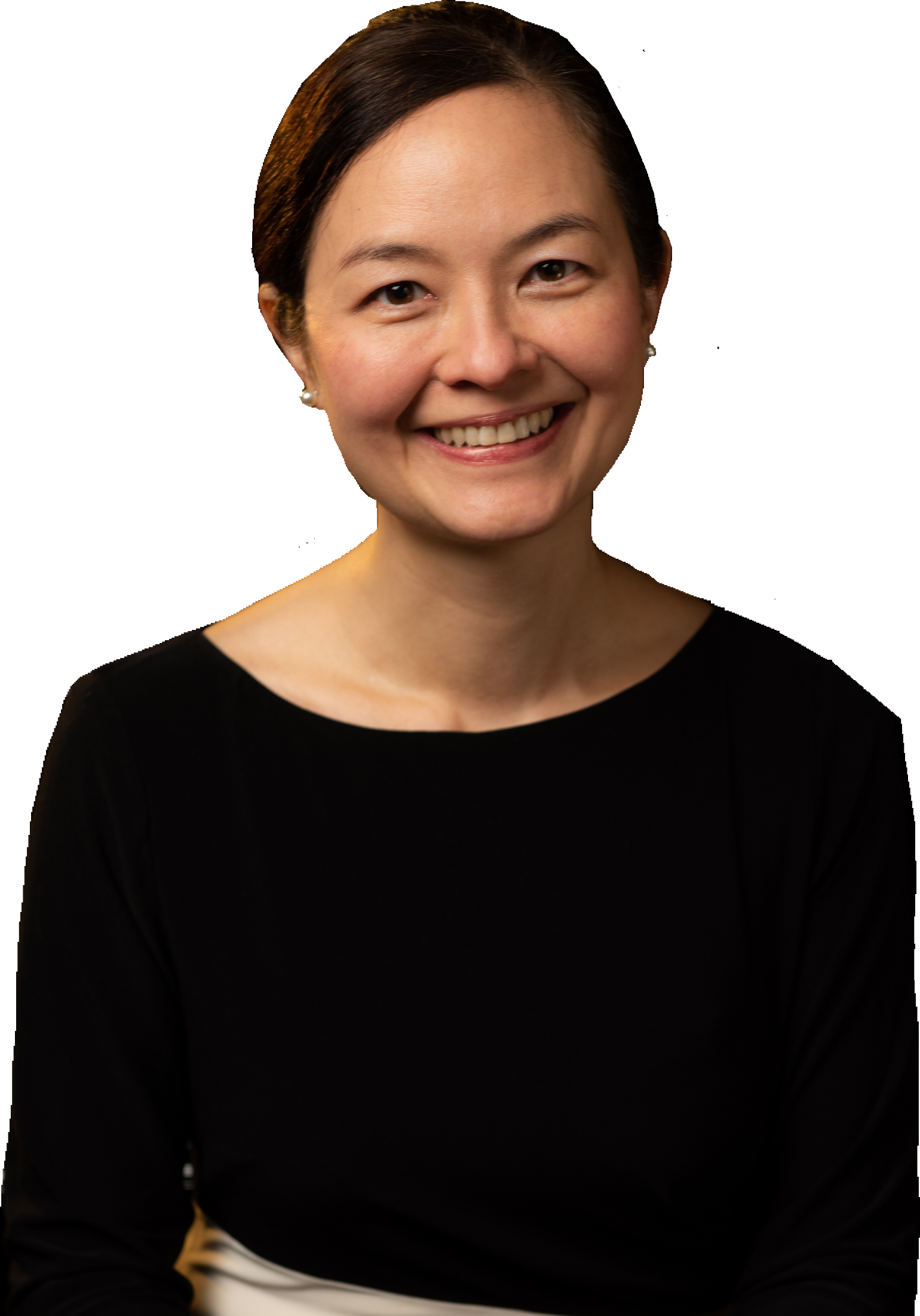 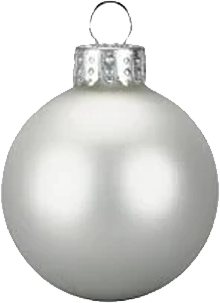 7:00PM
免費入場
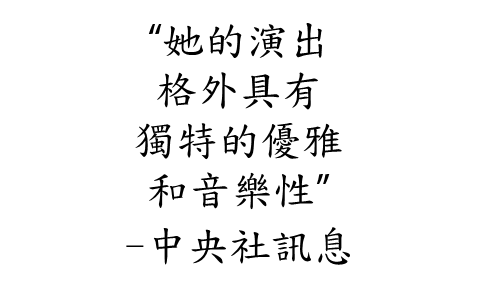 SandraShen.com
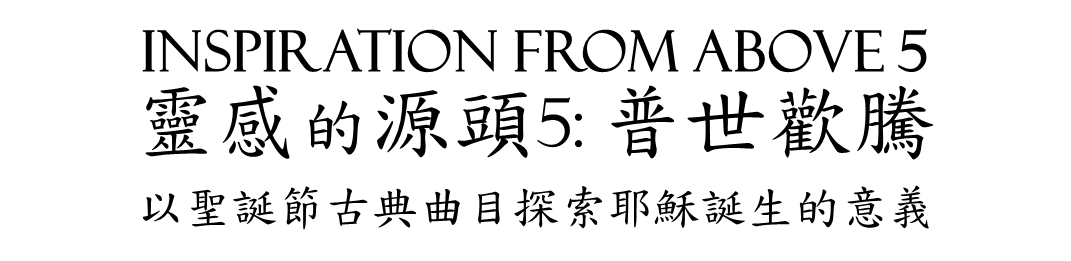 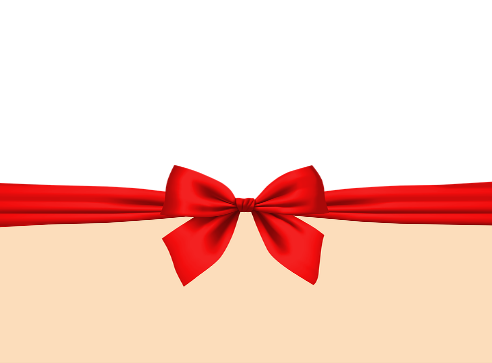 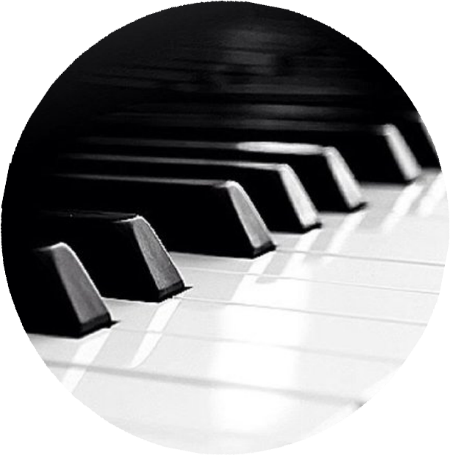 基督之家第五家
Home of Christ in Cupertino
10340 Bubb Rd, Cupertino
hoc5.net  (408) 996-8208
[Speaker Notes: SANDRA Wright SHEN
仙杜拉·賴特·沈
法國國際鋼琴大賽首獎
Hilton Head國際鋼琴大賽首獎
史坦威藝術家

“她的演出格外具有獨特的優雅和音樂性”-中央社訊息

Inspiration From Above 5
靈感的源頭5: 普世歡騰
以聖誕節古典曲目探索耶穌誕生的意義]
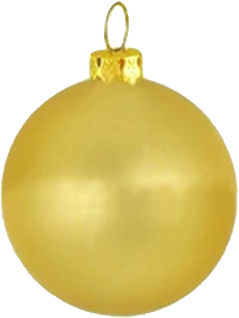 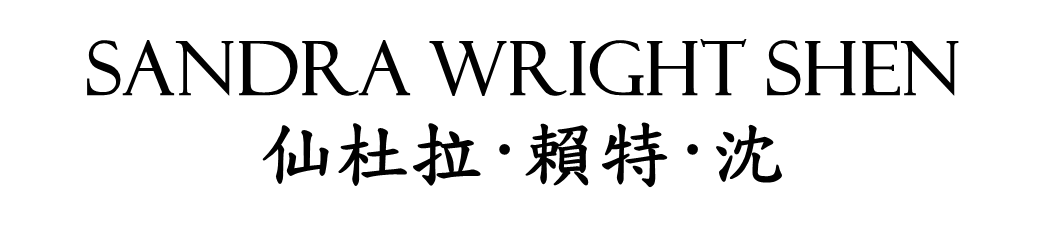 星期六
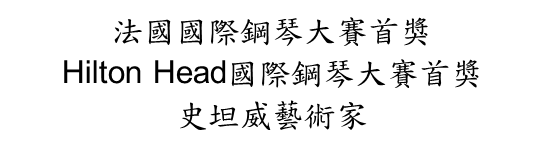 24
DEC
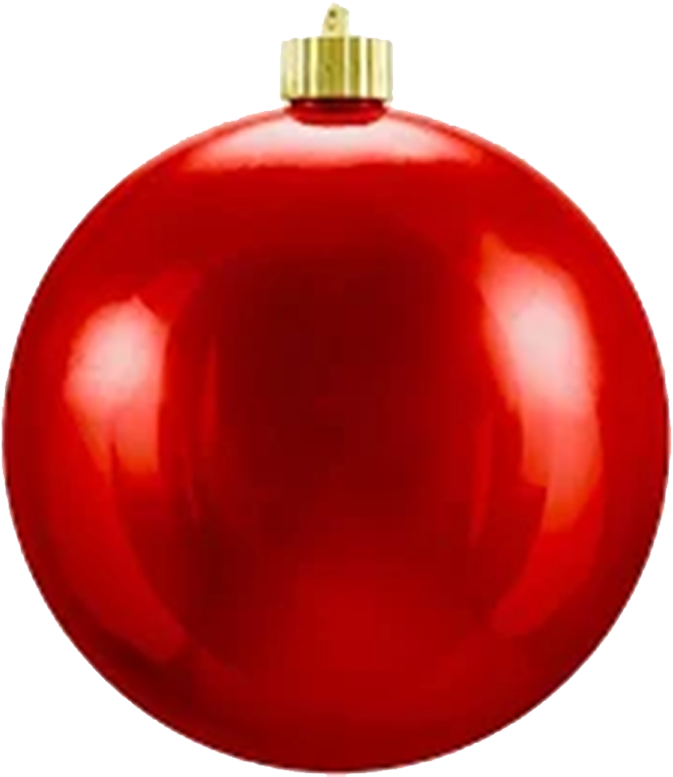 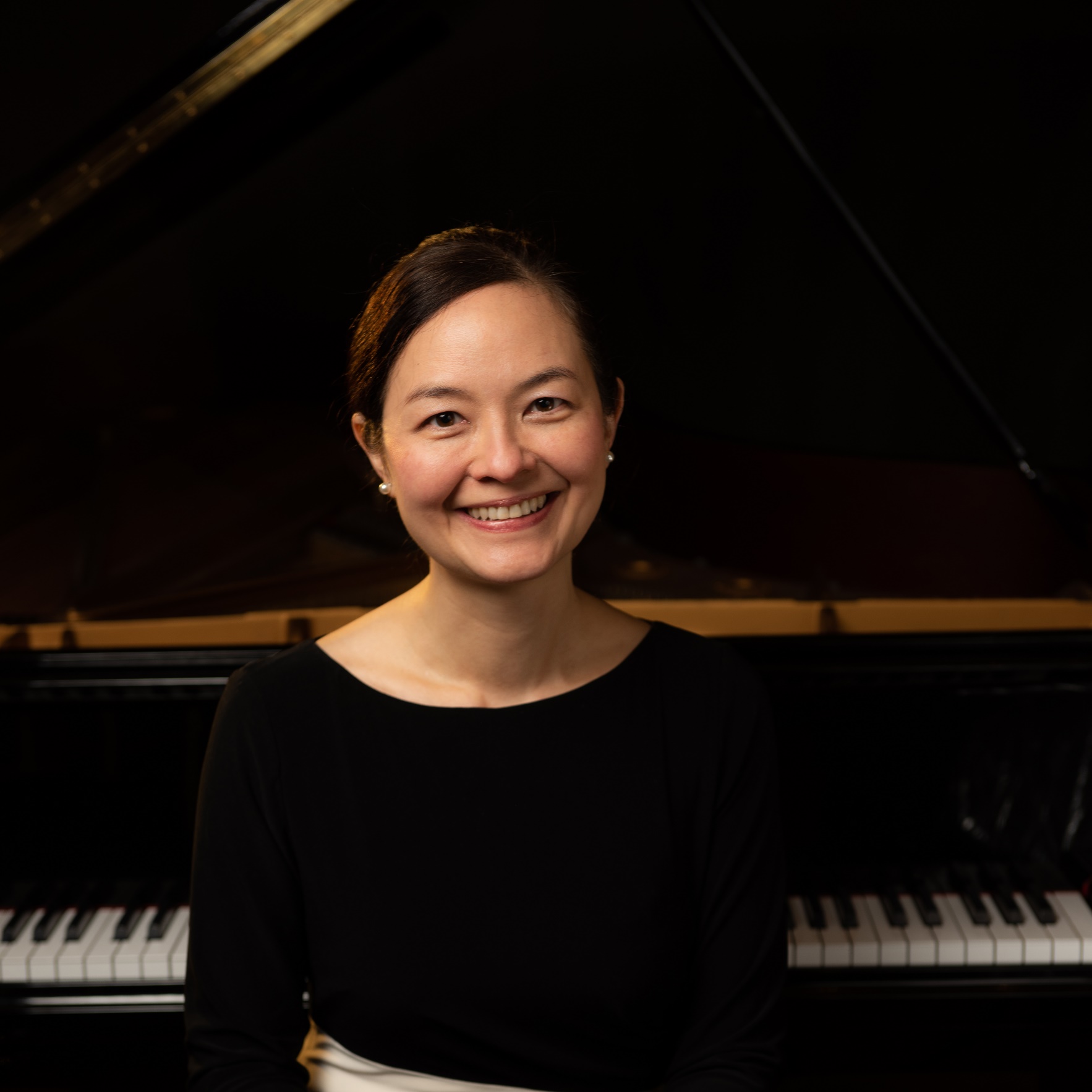 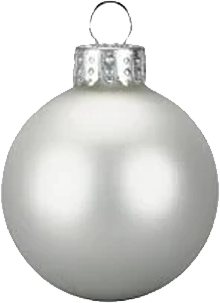 7:00PM
免費入場
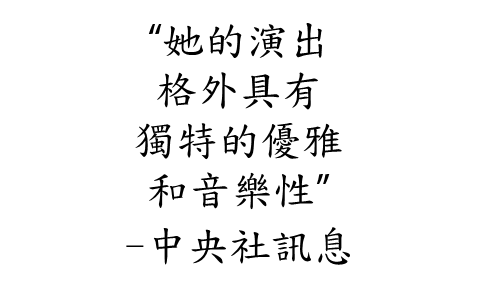 SandraShen.com
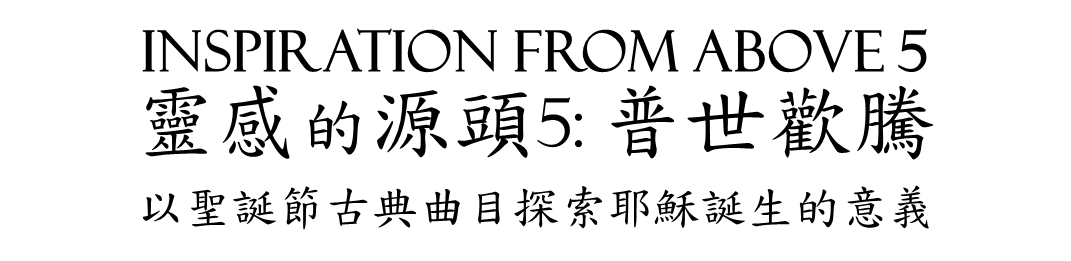 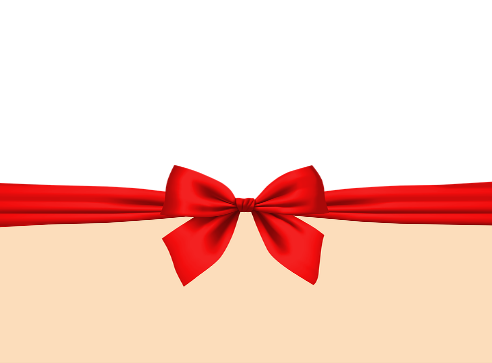 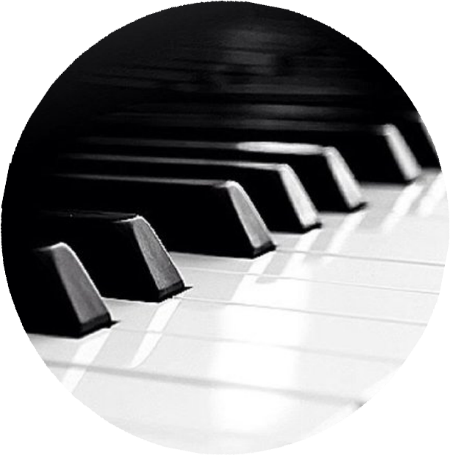 基督之家第五家
Home of Christ in Cupertino
10340 Bubb Rd, Cupertino
hoc5.net  (408) 996-8208
[Speaker Notes: SANDRA Wright SHEN
仙杜拉·賴特·沈
法國國際鋼琴大賽首獎
Hilton Head國際鋼琴大賽首獎
史坦威藝術家

“她的演出格外具有獨特的優雅和音樂性”-中央社訊息

Inspiration From Above 5
靈感的源頭5: 普世歡騰
以聖誕節古典曲目探索耶穌誕生的意義]
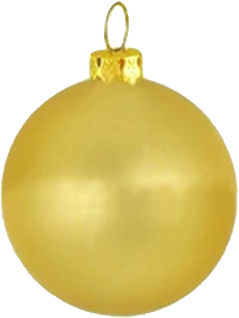 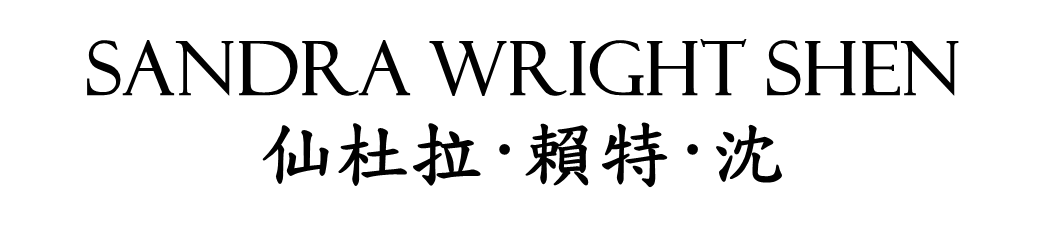 星期六
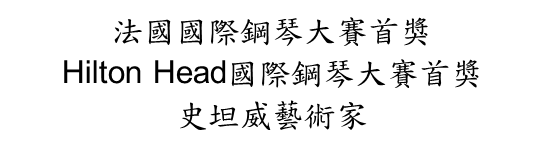 24
DEC
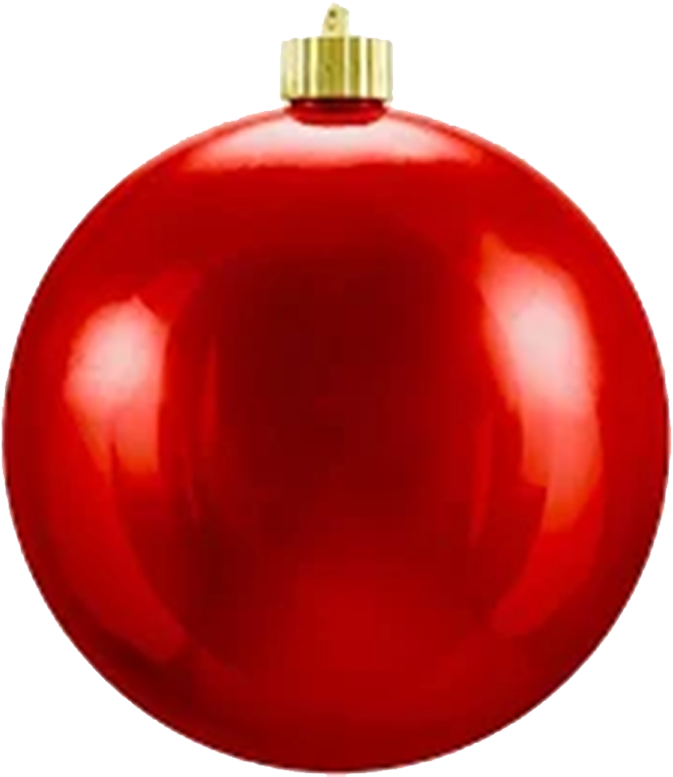 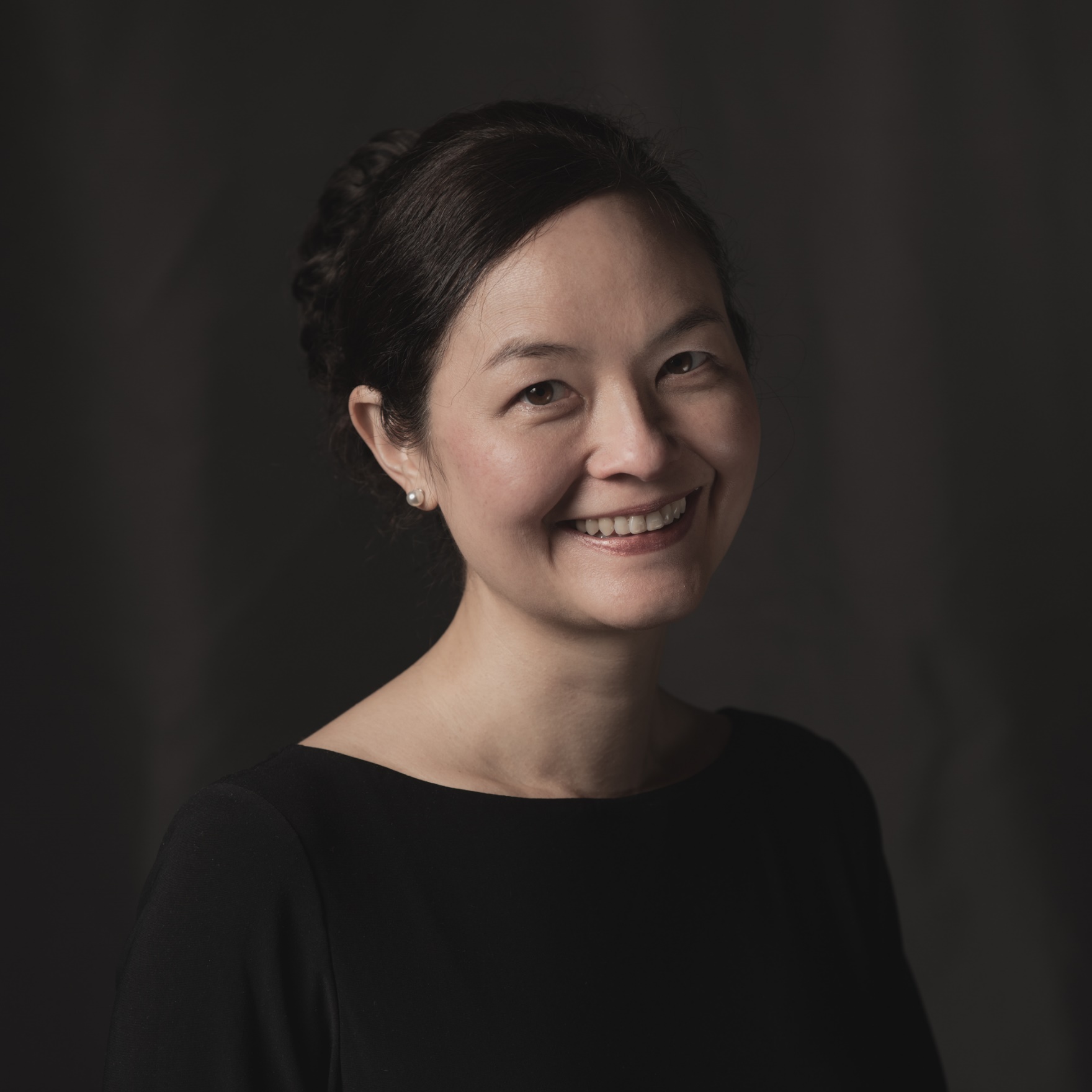 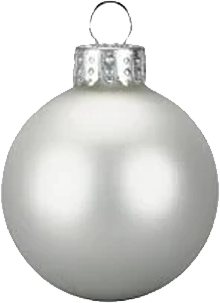 7:00PM
免費入場
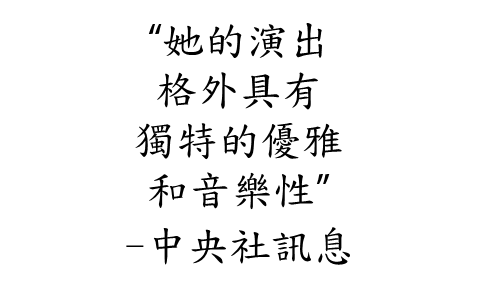 SandraShen.com
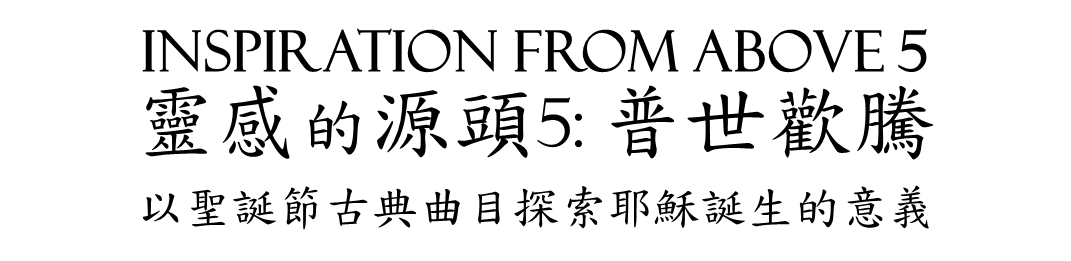 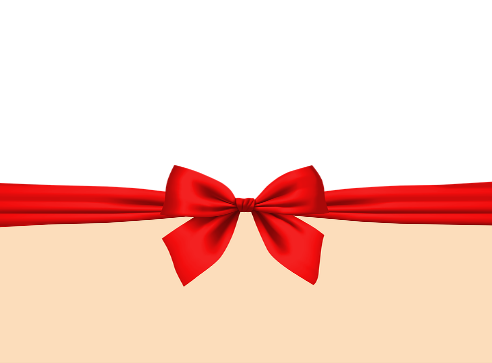 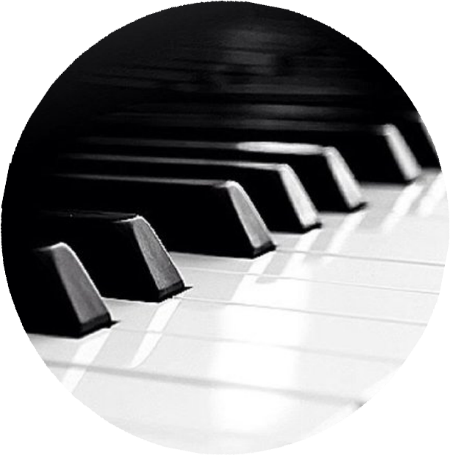 基督之家第五家
Home of Christ in Cupertino
10340 Bubb Rd, Cupertino
hoc5.net  (408) 996-8208
[Speaker Notes: SANDRA Wright SHEN
仙杜拉·賴特·沈
法國國際鋼琴大賽首獎
Hilton Head國際鋼琴大賽首獎
史坦威藝術家

“她的演出格外具有獨特的優雅和音樂性”-中央社訊息

Inspiration From Above 5
靈感的源頭5: 普世歡騰
以聖誕節古典曲目探索耶穌誕生的意義]